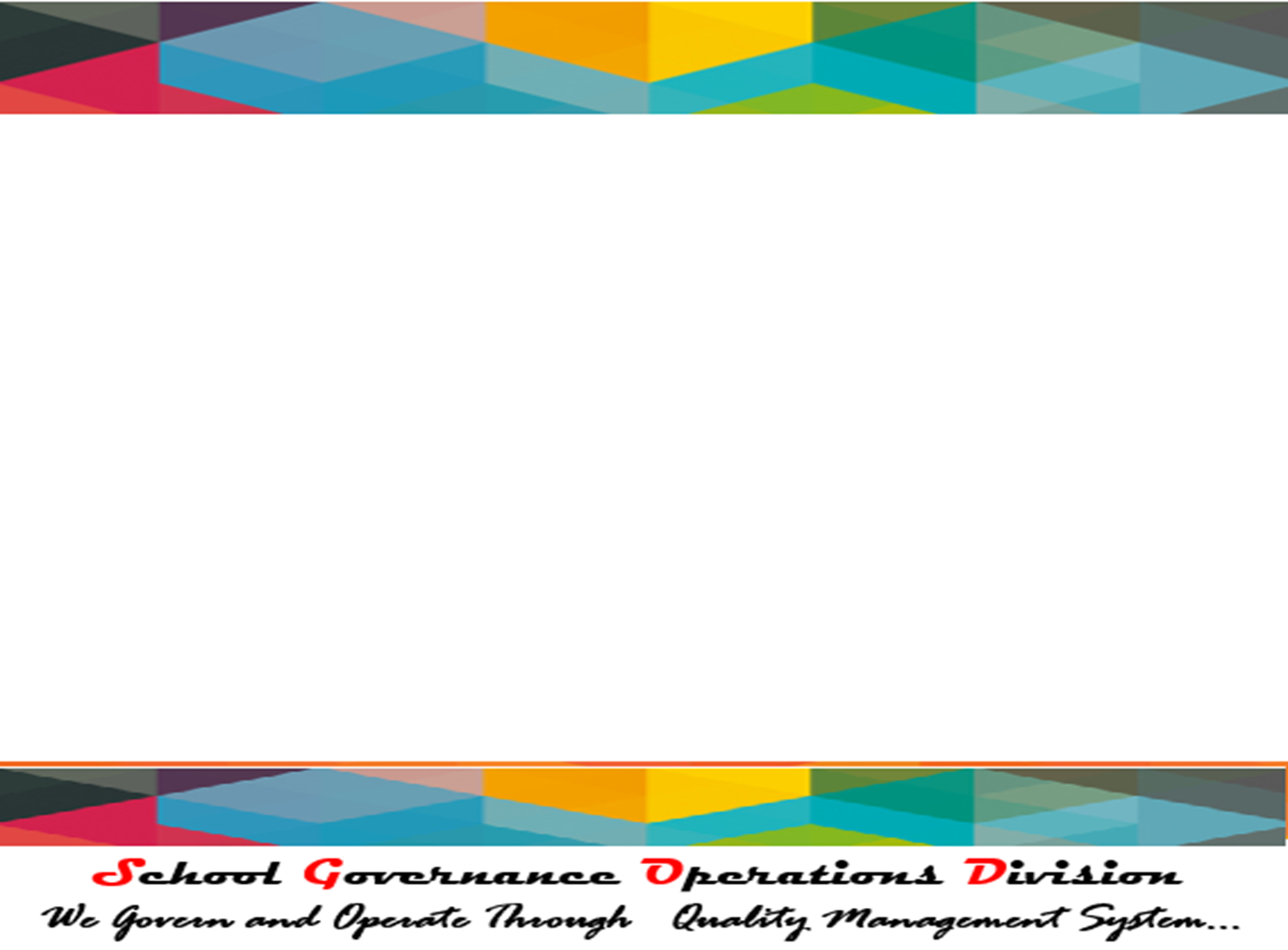 QATAME
Quality Assurance Technical Assistance Monitoring & Evaluation
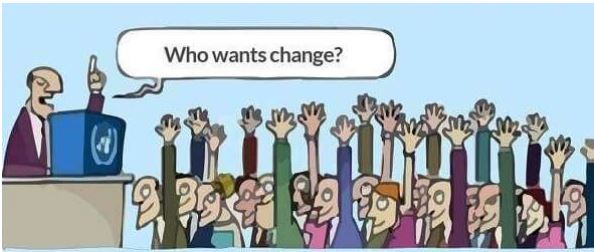 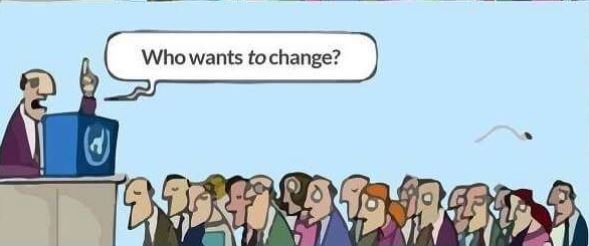 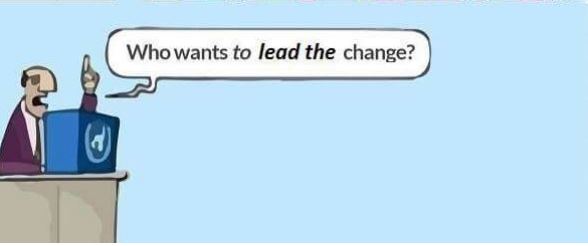 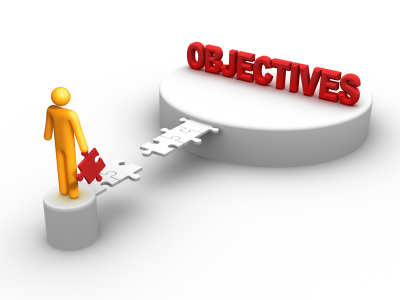 Terminal:At the end of the session the participants will be able to understand the importance of conducting QA, TA, and M&E in ensuring quality of development programs/interventions





Enabling:* Explain the process in doing quality assurance, providing technical assistance and conducting monitoring and evaluation* Practice quality assurance, providing technical assistance and conducting monitoring and evaluation
QATAME
is the subsystem for ensuring compliance to quality standards; providing supportive guidance (TA); and assessing progress and results of L&D programs (ME).

	This subsystem provided processes for maintaining the efficiency, effectiveness, and sustainability of the L&D System.  
	
    It provides timely and supportive interventions towards continuous improvement in the implementation of the System.
Quality Assurance
ensuring compliance to quality standards;
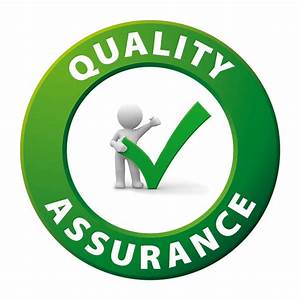 Quality Assurance
ensuring compliance to quality standards;
checks on the conduct of L&D cycle activities (i.e., from needs assessment to delivery), and the outputs of these activities against a set of quality criteria.
Technical   Assistance
Providing supportive guidance;
Technical   Assistance
Providing supportive guidance;
is provided through feedback, advice, coaching or other interventions to address issues and improvement areas uncovered through QA.  
	
	This is consistent with QATAME’s developmental perspective, and focus on learning and support.  
	
	TA contributes to building the capacity of L&D implementers, and enhances the L&D program’s chances for successfully achieving desired results.
monitoring &   Evaluation
Assessing progress and results of the L&D programs
monitoring &   Evaluation
Assessing progress and results of the L&D programs
measures not just L&D activities and outputs but also the inputs necessary to carry out the activities and the outcomes and impacts resulting from L&D activities and outputs.
monitoring &   Evaluation
-	For monitoring and evaluation of L&D interventions, Kirkpatrick’s model of evaluation is adopted.  
Level 1 – Reaction – the degree to which participants find the L&D intervention favorable, engaging and relevant to their jobs
Level 2 – Learning – the degree to which participants acquire the knowledge, skills, attitude, confidence and commitment based on their participation in the L&D intervention
Level 3 – Behavior – the degree to which participants apply what they have learned from the L&D intervention when they are back on the job
Level 4 – Results – the degree to which targeted outcome and impact objectives are achieved as a result on the L&D intervention
QATAME
-involves five key processes
1.	Forming the QATAME teams
2.	Formulating the QATAME plan
3.	Developing or adapting QATAME tools
4.	Conducting QATAME
5.	Preparing QATAME Report
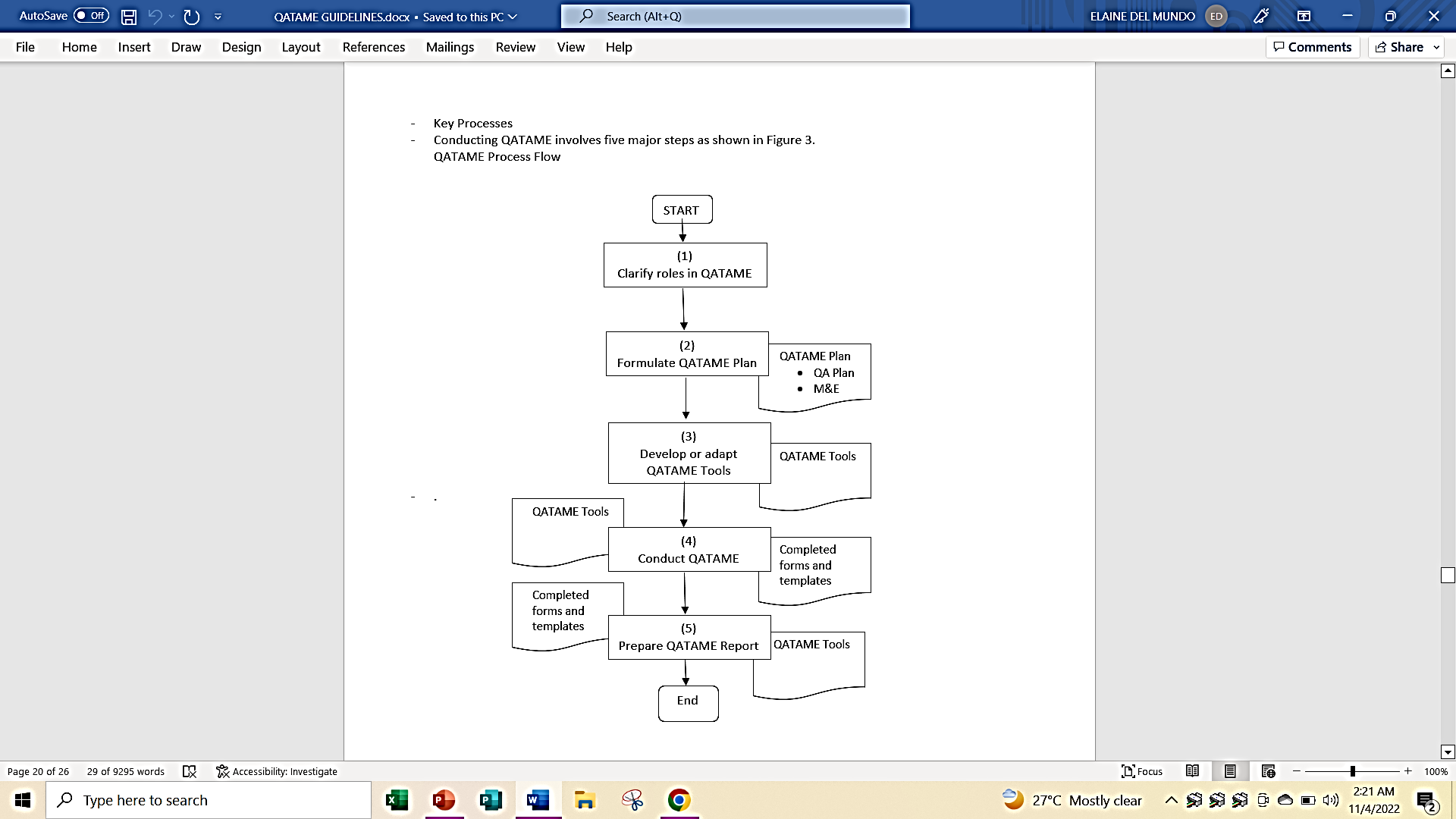 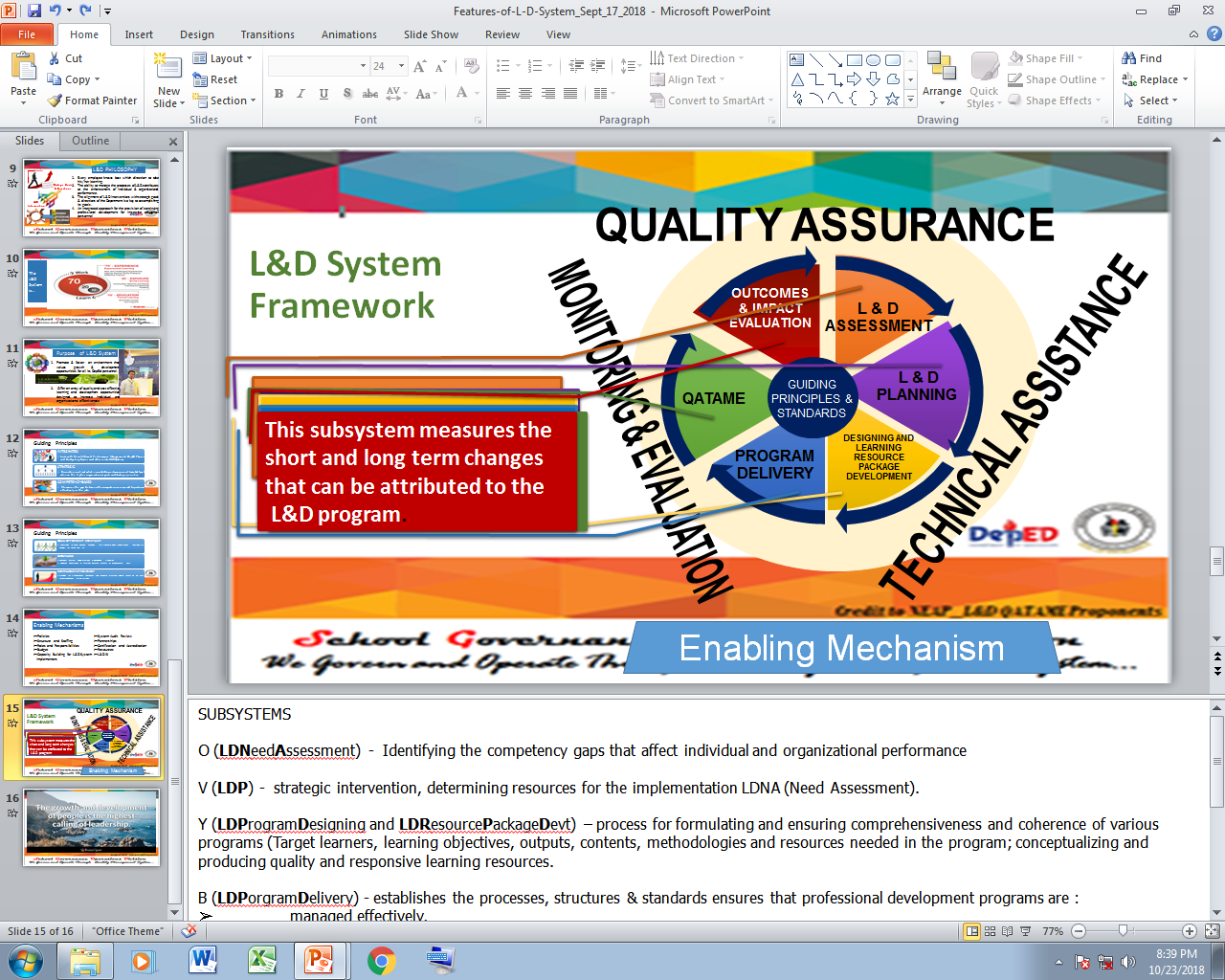 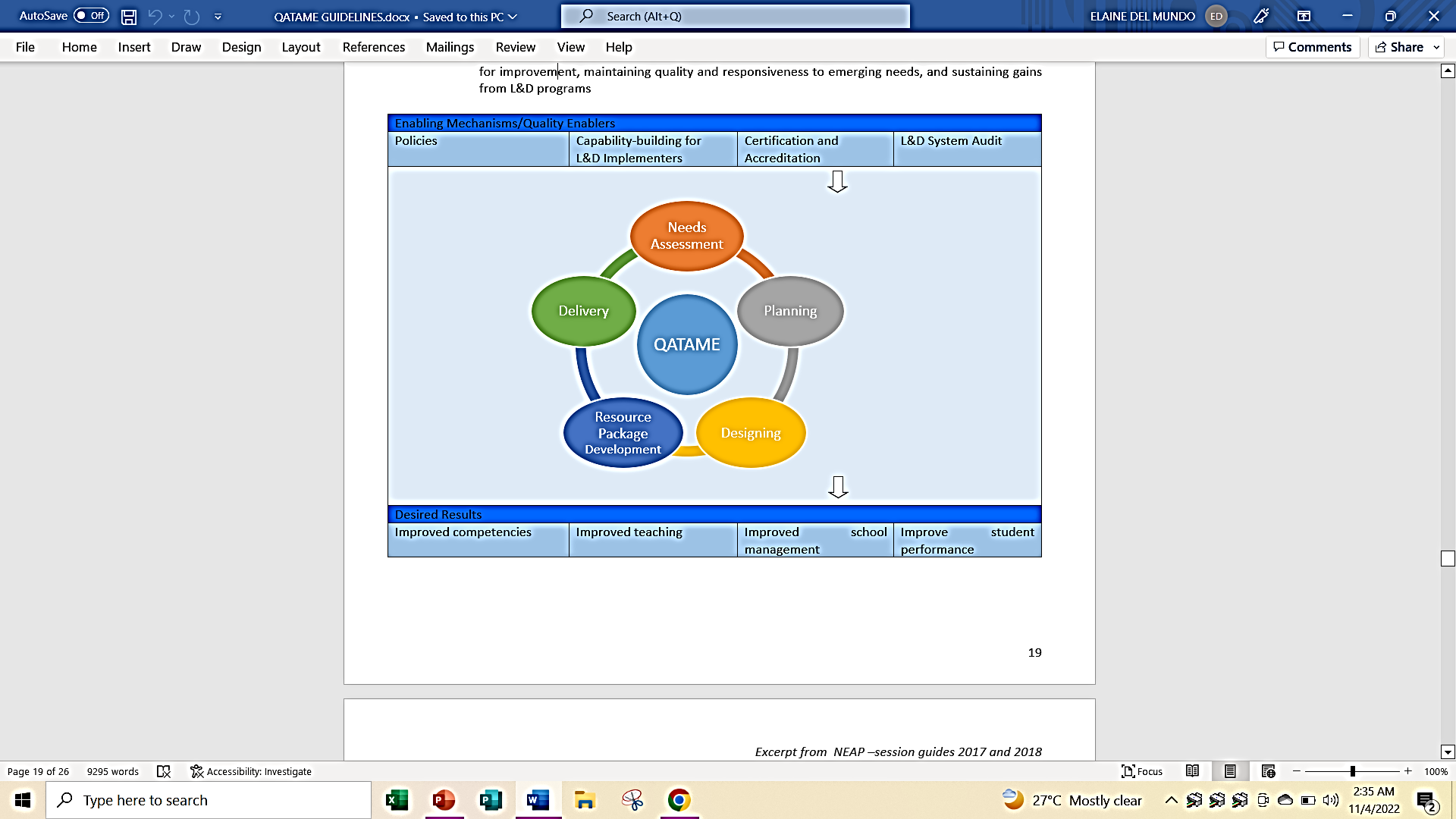 QATAME PRACTITIONERS COMPETENCY STANDARDS
L & D Designing
Key Elements: 1. TITLE Example of Title- Reading Festival (National Reading Month)
ACTIVITY PLAN
I. Project TitleReading Festival (National Reading Month) II. Participants 								All English and Filipino teachers	Grade Chairman	English coordinator	Filipino coordinator	Reading Coordinator	All pupils (LSENs, Kinder to Grade 6)III. Venue and Date of Implementation		Luis Francisco Elementary School	November
lV. Rationale describes what the organization is doing and the role of the target participants in achieving the workplace development objectives (WDO)
The Department of Education (DepEd) has declared November as the National Reading Month. The celebration aims to support the k to 12 Basic Education Program, strengthen the Every Child A Reader Program making every Filipino a reader and to support the ten-point education agenda of the Aquino administration. 	All school officials and learning center administrators are enjoined to conduct activities suggested by DepEd. However, schools shall also be encouraged to hold other related activities other than on the suggested ones.
Example of Rationale :
V. Terminalobjectives in the L & D Plan identify what the participants must be able to do as a result of the intervention.
Example : Terminal objective
At the end of the program, all pupils are expected to have participated in the various reading activities and develop their listening abilities, creativity and oral communication.
VI.1 Enabling objectivescontribute to the achievement of terminal objective
Enabling objective breakdown the terminal objectives into major learning milestone that mark the participants progress or development towards the achievement of the terminal objectives.
EXAMPLE: Enabling objectives
1. Create various reading activities that encourage children to rekindle     their interest in reading2. Encourage school children to participate in the month-long reading     activities3. Hone the talents of school children in communication and arts through competitions
VII. TOTAL SUGGESTED BUDGET SOURCE OF FUND
VII. Total Suggested Budget Source of FundToken for the Mystery Reader      150.00 MOOE	Snacks for Judges 			      300.00  MOOE
Attachment:   1.  TRAINING CONTENT and METHODOLOGIES: (Attach Training Matrix)
2. MANAGEMENT STRUCTURE (Attach List of Management Staff with Corresponding Committee Assignments
3. LIST OF TRAINERS
4. RESOURCE PACKAGETraining Materials (cases, videos, slide deck, etc. Readings for Participants Other Support Materials
http://ctb.ku.edu/en/table-of-contents/structure/strategic-planning/create-objectives/main http://www.nickols.us/work_objectives.pdfhttp://www.insperity.com/blog/5-steps-to-creating-employee-development-plans-that-truly-work/https://prezi.com/-xf6ash2jy47/absorptive-capacity/https://www.pahrodf.org.ph/resource-center/hrdf-outputs/job-aid-workplace-development-objectives-wdo.pdfhttps://www.ccl.org/articles/leading-effectively-articles/the-70-20-10-rule/http://www.selfdirectedlearning.org/what-is-self-directed-learning
http://www.balancedscorecard.org/BSC-Basics/Strategic-Planning-BasicsPG Aklanhttps://elearningindustry.com/apply-70-20-10-model-learning-development http://hr.ofm.wa.gov/workforce-data-planning/workforce-planning/step-3-identify-workforce-objectives
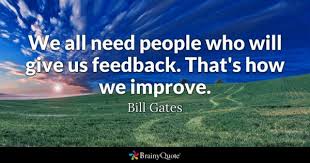 ACTIVITY:
 
Using Manila paper, write your project proposal.
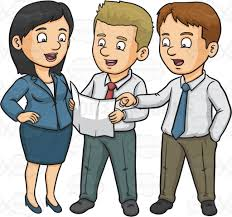